German
Guided writing: HigherLife at school and college


Downloadable Resource
Frau Sichla
Life at school and college – 90 word question
Du schreibst einen Artikel über deine Schule für deine Schülerzeitung.Schreib etwas: 
• über das Schulgebäude
• über deine Schulregeln 
• über deine letzte Klassenfahrt
• worauf du dich im neuen Schuljahr freust

Du musst ungefähr 90 Wörter auf Deutsch schreiben. Schreib etwas über alle Punkte der Aufgabe.
You are writing an article for your student/school newspaper.
Cover every bullet point!
Life at school and college – 90 word question
Du schreibst einen Artikel über deine Schule für deine Schülerzeitung.Schreib etwas: 
• über das Schulgebäude
• über deine Schulregeln 
• über deine letzte Klassenfahrt
• worauf du dich im neuen Schuljahr freust

Du musst ungefähr 90 Wörter auf Deutsch schreiben. Schreib etwas über alle Punkte der Aufgabe.
Write something about the school building.
Write something about the your school rules.
Write something about your last class trip.
Write something about what you are looking forward to in the new school year.
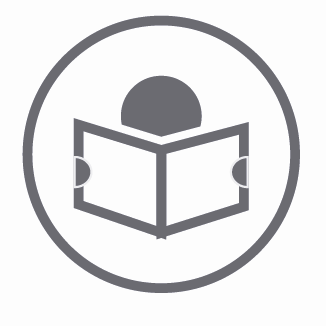 Using verbs in multiple tenses
ich habe teilgenommen
ich nehme teil
ich werde teilnehmen
ich würde teilnehmen
ich würde erleben
ich habe erlebt
ich werde erleben
ich erlebe
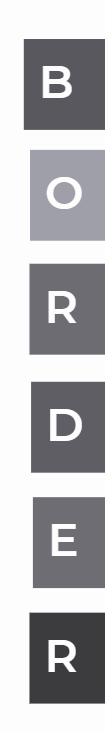 An meiner Schule gibt es viele Regeln.
Sie sind ziemlich streng,
zum Beispiel muss man eine Schuluniform tragen.
Man darf keine Ohrringe tragen,
was ich doof finde,
denn sie stören nicht beim Lernen
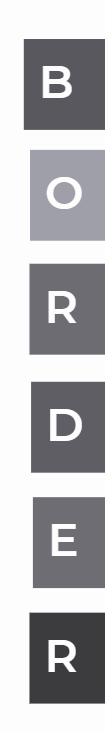 Schreib etwas über das Schulgebäude
An meiner Schule gibt es viele Klassenzimmer. Einmal pro Woche benutzen wir das Sprachlabor im Englischunterricht. Einige Klassenzimmer sind ziemlich alt und schmutzig und man muss sie renovieren. Seit letztem Jahr haben wir eine neue, moderne Sporthalle, wo wir nachmittags an Sport-AGs teilnehmen können.
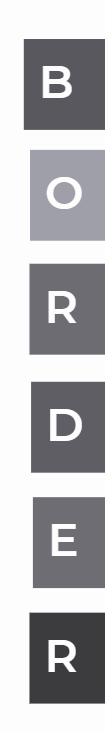 Letztes Schuljahr ist meine Klasse mit dem Flugzeug nach Berlin geflogen. Wir haben viel erlebt und wir hatten Zeit durch die Stadt zu bummeln. Mir hat es wirklich viel Spaß gemacht, weil ich Deutsch sprechen konnte, aber manche Schüler hatten Heimweh.
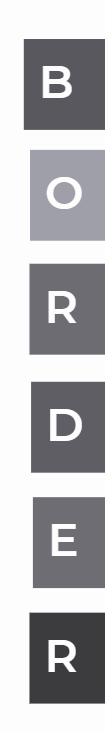 Im nächsten Schuljahr freue ich mich, dass ich keine Schuluniform tragen muss. Ich werde in die Oberstufe gehen und ich kann meine eigene Kleidung tragen. Das wird viel bequemer sein und mir gefällt es mehr Freiheiten genießen zu können.